PHY 712 Electrodynamics
9-9:50 AM  Olin 105

Plan for Lecture 19:
Complete reading of  Chapter 7
Comments on reflectivity of plane waves
Summary of complex response functions for electromagnetic fields
02/28/2018
PHY 712  Spring 2018 -- Lecture 19
1
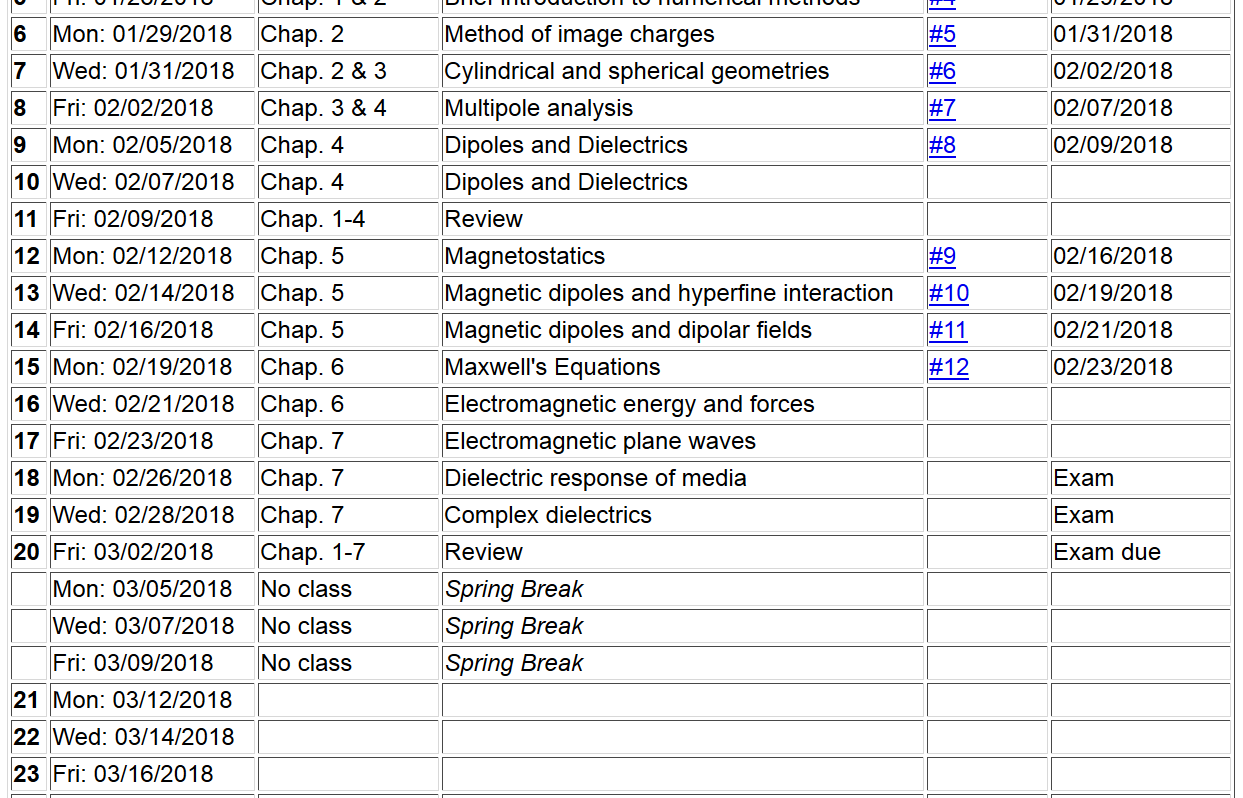 02/28/2018
PHY 712  Spring 2018 -- Lecture 19
2
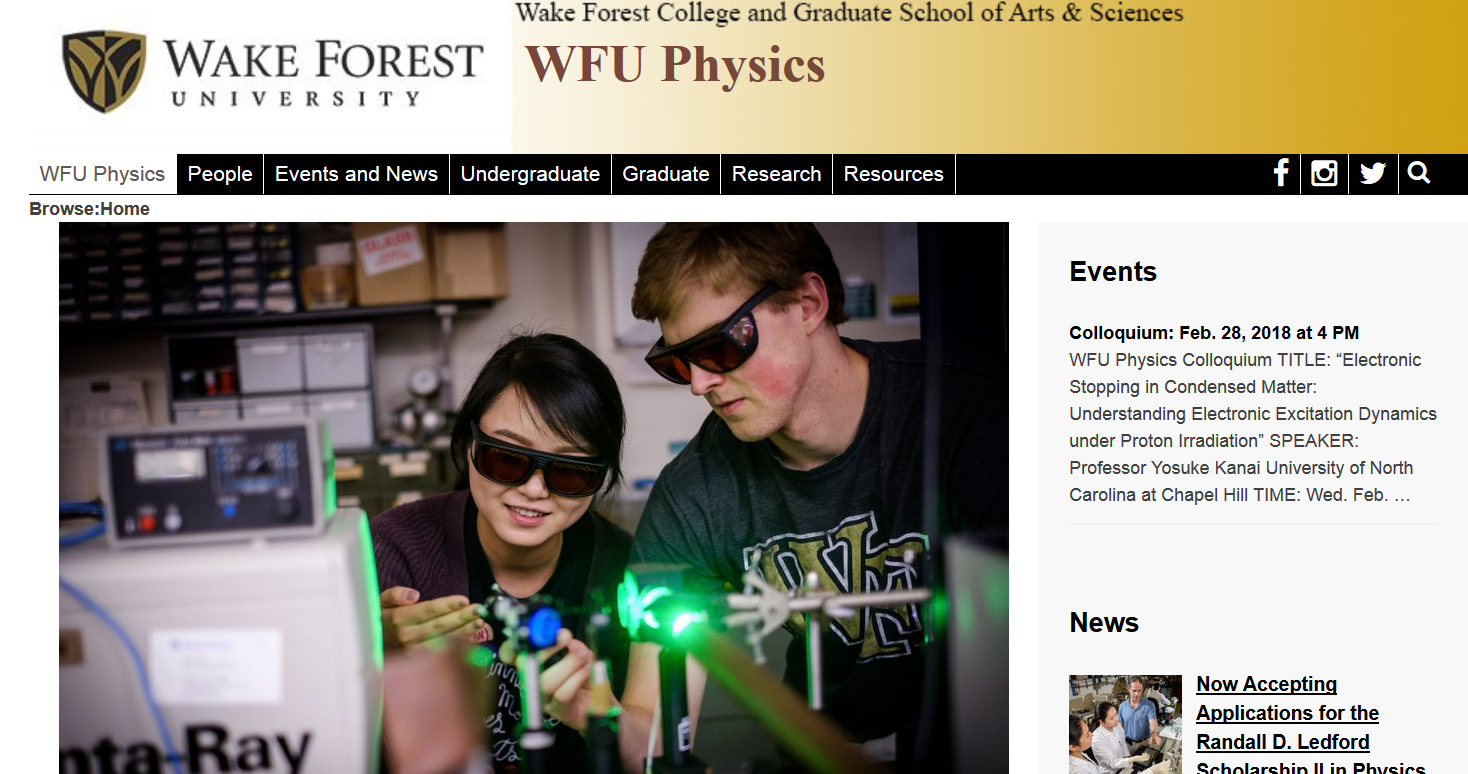 02/28/2018
PHY 712  Spring 2018 -- Lecture 19
3
Some comments on the Fresnel Equations

Different behaviors of  s and p polarization
Brewster’s angle
Total internal reflection
02/28/2018
PHY 712  Spring 2018 -- Lecture 19
4
Review:    Electromagnetic plane waves in isotropic medium with real permeability and permittivity:   m e.
02/28/2018
PHY 712  Spring 2018 -- Lecture 19
5
Review: 
Reflection and refraction between two isotropic media
m’ e’
q
k’
ki
m e
kR
i
R
02/28/2018
PHY 712  Spring 2018 -- Lecture 19
6
Reflection and refraction of plane electromagnetic waves at a plane interface between dielectrics (assumed to be lossless)
m’ e’
k’
q
m e
kR
ki
i
R
02/28/2018
PHY 712  Spring 2018 -- Lecture 19
7
For s-polarization  (E in plane of incidence)
For p-polarization  (E perpendicular to plane of incidence)
02/28/2018
PHY 712  Spring 2018 -- Lecture 19
8
Reflectance for s-polarization
Reflectance for p-polarization
02/28/2018
PHY 712  Spring 2018 -- Lecture 19
9
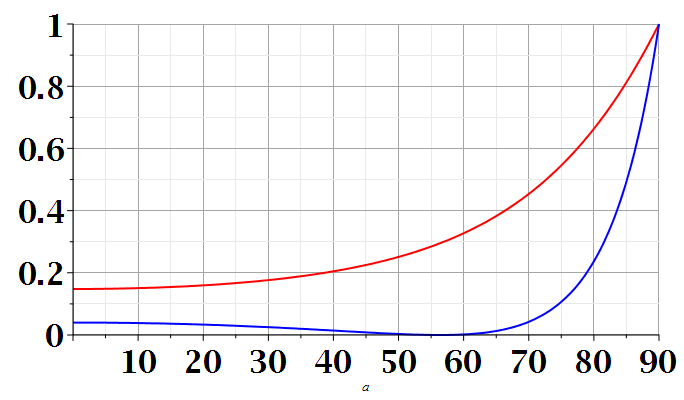 s-polarization
p-polarization
i
i
02/28/2018
PHY 712  Spring 2018 -- Lecture 19
10
n=1
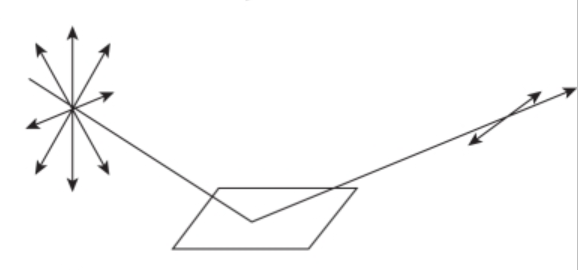 surface normal
ki
kR
i
n’>1
Polarization due to reflection from a refracting surface
02/28/2018
PHY 712  Spring 2018 -- Lecture 19
11
Reflection and refraction between two isotropic media -- continued
m’ e’
q
k’
Total internal reflection:
ki
m e
kR
i
R
02/28/2018
PHY 712  Spring 2018 -- Lecture 19
12
Example of total internal reflection
           n’=1   and  n=1.5        i0 = sin-1(1/1.5)=41.81o
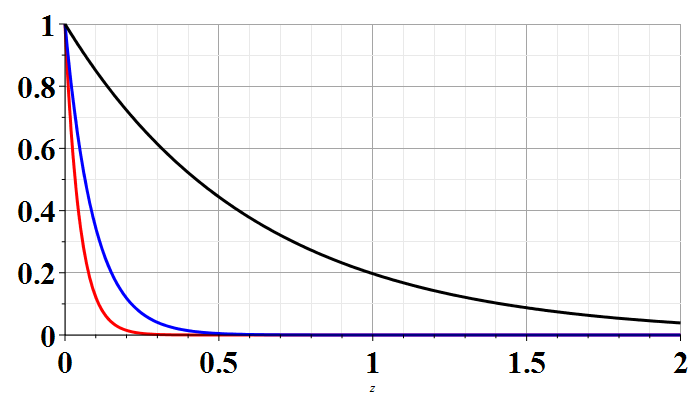 i=42o
Relative  transmitted intensity
i=50o
i=90o
z/l
Transmitted illumination confined within a few wavelengths of the surface.
02/28/2018
PHY 712  Spring 2018 -- Lecture 19
13
TIRF (total internal reflection fluorescence)
www.nikon.com/products/microscope-solutions/bioscience.../nikon_note_10_lr.pdf
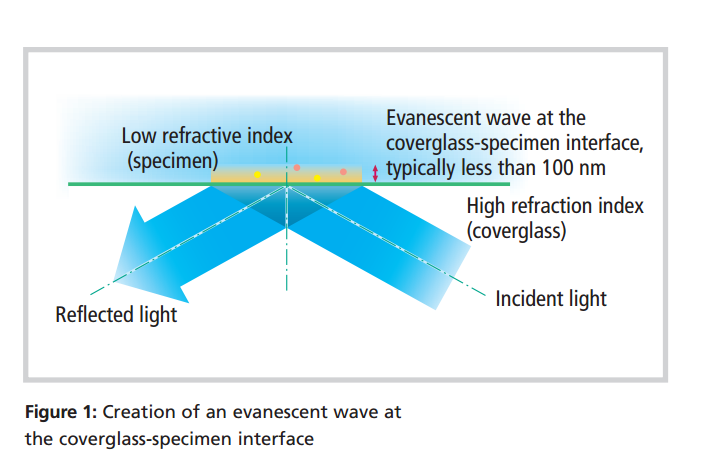 02/28/2018
PHY 712  Spring 2018 -- Lecture 19
14
Design of TIRF device using laser and high power lens
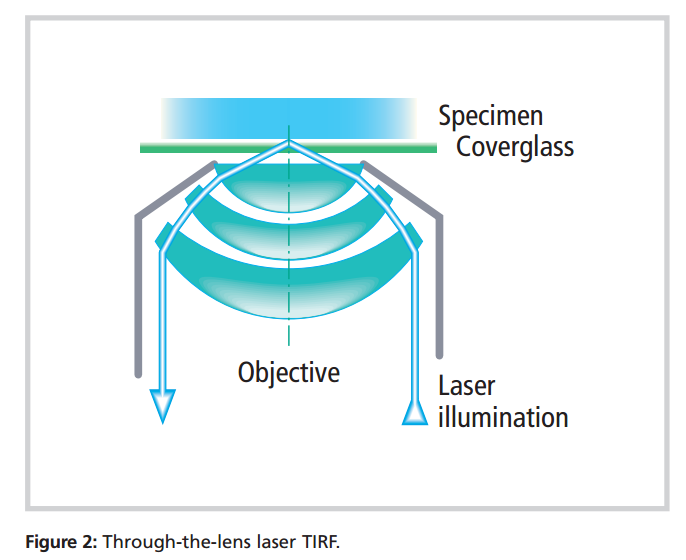 02/28/2018
PHY 712  Spring 2018 -- Lecture 19
15
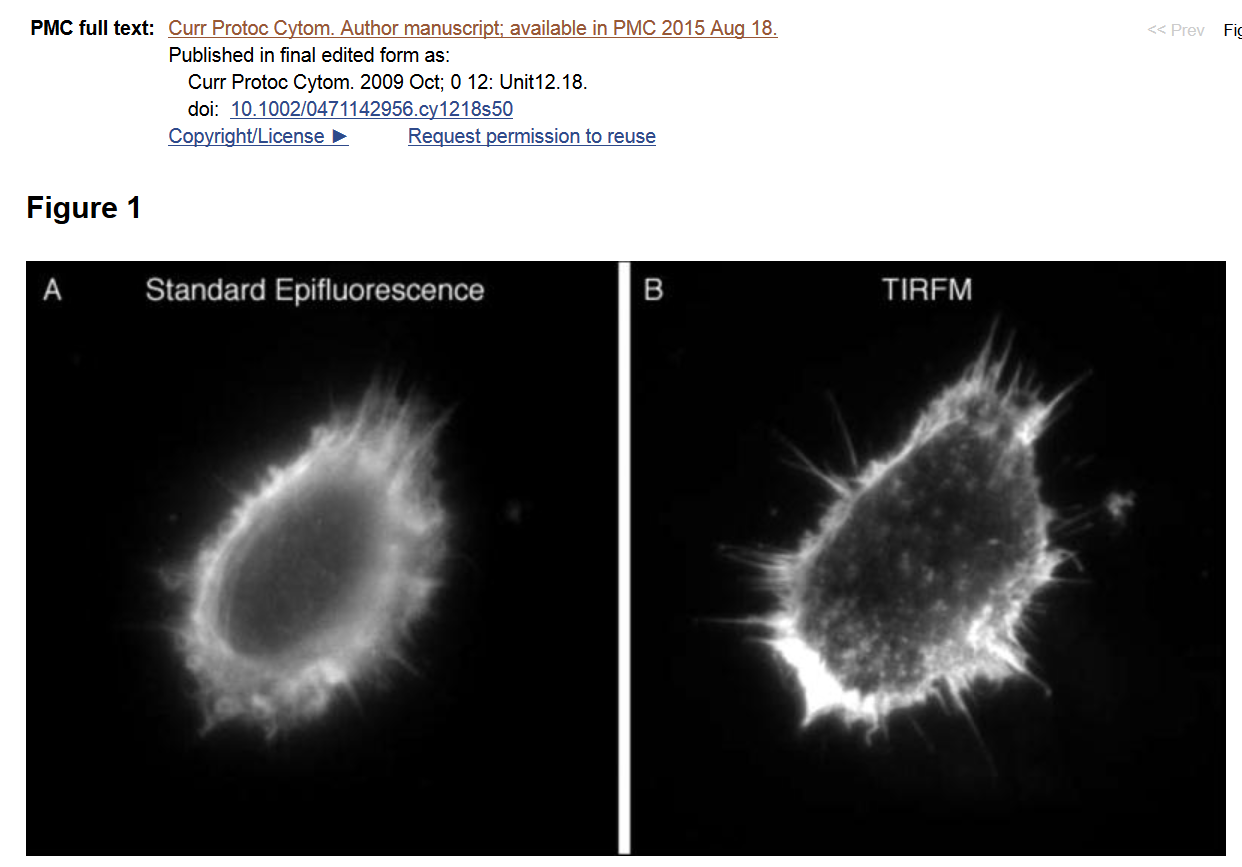 02/28/2018
PHY 712  Spring 2018 -- Lecture 19
16
Special case:   normal incidence   (i=0, q=0)
02/28/2018
PHY 712  Spring 2013 -- Lecture 19
PHY 712  Spring 2018 -- Lecture 19
17
17
Extension to complex refractive index n= nR + i nI
02/28/2018
PHY 712  Spring 2018 -- Lecture 19
18
Origin of imaginary contributions to permittivity --
Review:   Drude model dielectric function:
02/28/2018
PHY 712  Spring 2018 -- Lecture 19
19
Drude model dielectric function:
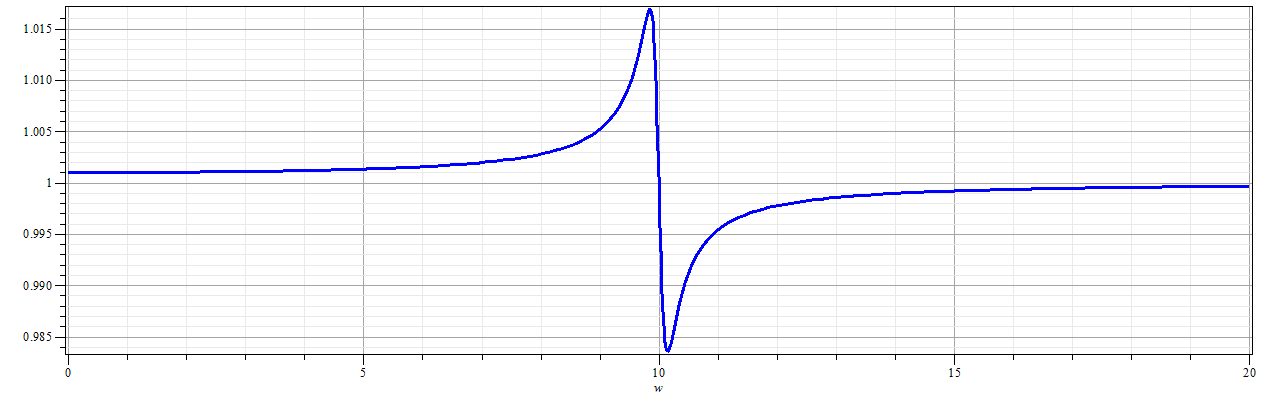 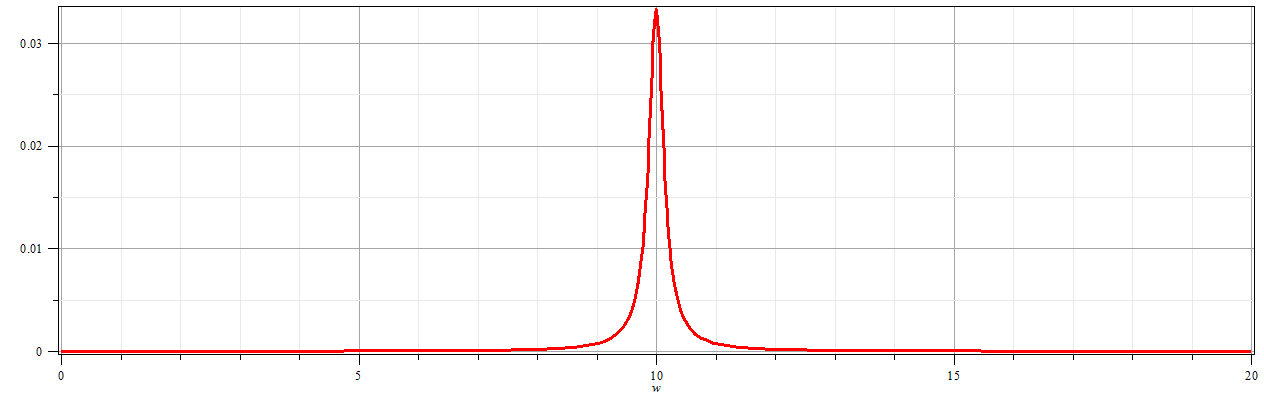 02/28/2018
PHY 712  Spring 2018 -- Lecture 19
20
Drude model dielectric function – some analytic properties:
02/28/2018
PHY 712  Spring 2018 -- Lecture 19
21
Analysis for Drude model dielectric function – continued --
     Analytic properties:
02/28/2018
PHY 712  Spring 2018 -- Lecture 19
22
Because of these analytic properties, Cauchy’s integral theorem results in:
Kramers-Kronig transform – for dielectric function:
02/28/2018
PHY 712  Spring 2018 -- Lecture 19
23
Further comments on analytic behavior of dielectric function
02/28/2018
PHY 712  Spring 2018 -- Lecture 19
24
Further comments on analytic behavior of dielectric function
02/28/2018
PHY 712  Spring 2018 -- Lecture 19
25